Synthesizing Number Transformations from Input-Output Examples
Rishabh Singh and Sumit Gulwani
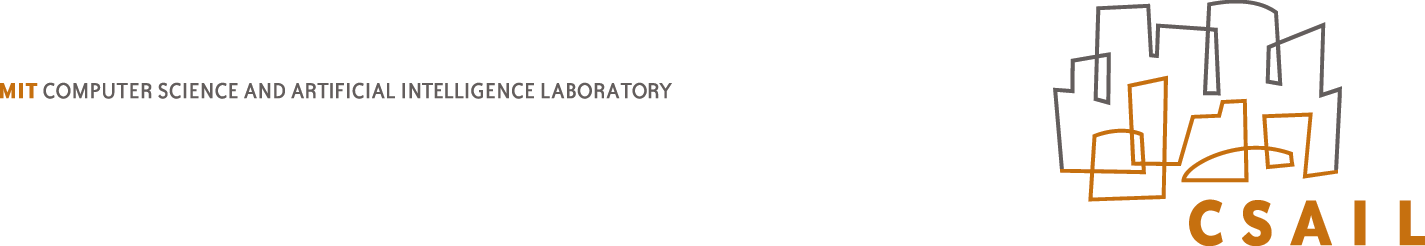 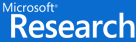 Number
One of the most commonly used data type

Number Formatting
Every language has its own format
   #.00? (C#, Excel), 05.2f (Python, C)
End-users
Help-forums
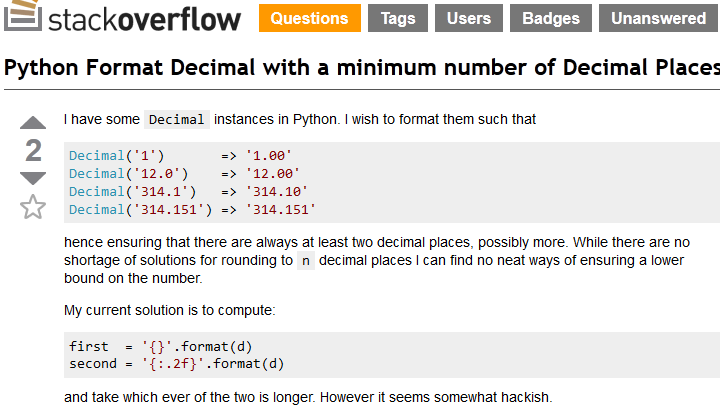 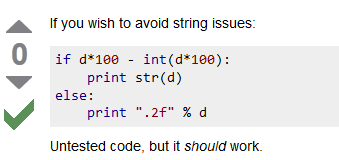 Help-forums
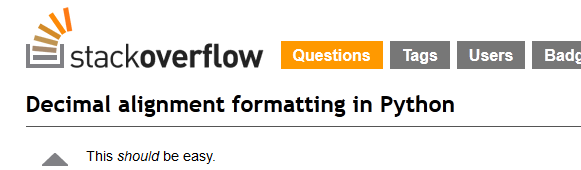 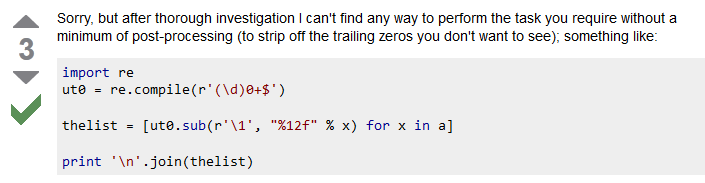 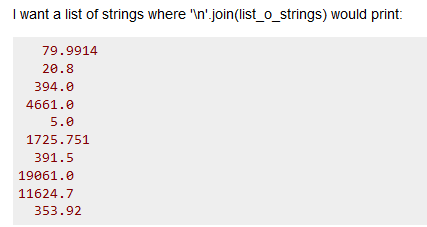 Excel Help-forums
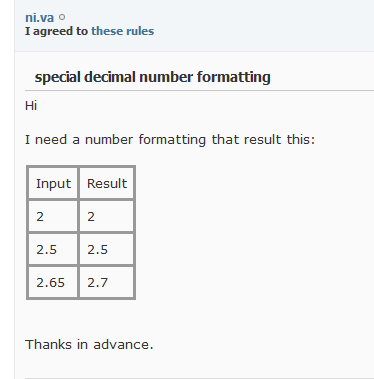 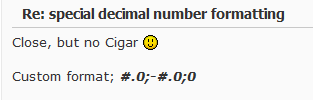 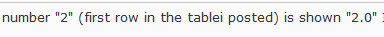 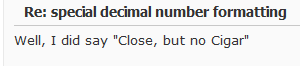 Excel Help-forums
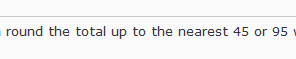 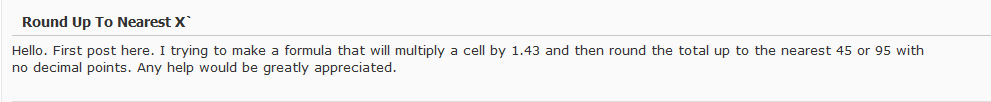 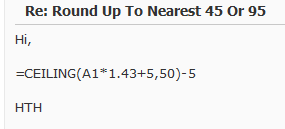 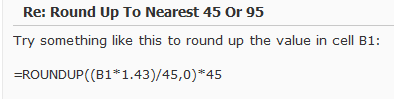 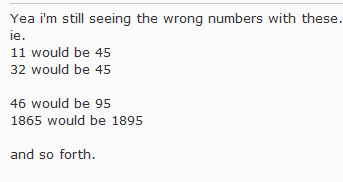 upper 45 or 95
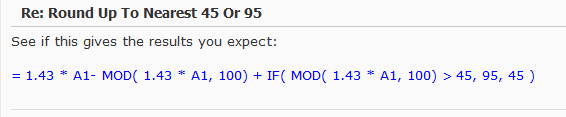 Observations from Help-forums
Input-Output Examples 
Specification mechanism

Additional inputs for removing ambiguity
Excel add-in with same interface
Talk Outline
Number Transformation Language

Synthesis Algorithm

String & Number Language Combination

Synthesis Algorithm for Combination

Experiments
Generic Framework
Expression Language L
Expressive and succinct

Efficient Data structures for set of expressions
Version-space algebra

GenerateStr 
All sets of expressions from I-O example

Intersect
Intersect two sets of expressions
Number Transformations
Number Transformation Language
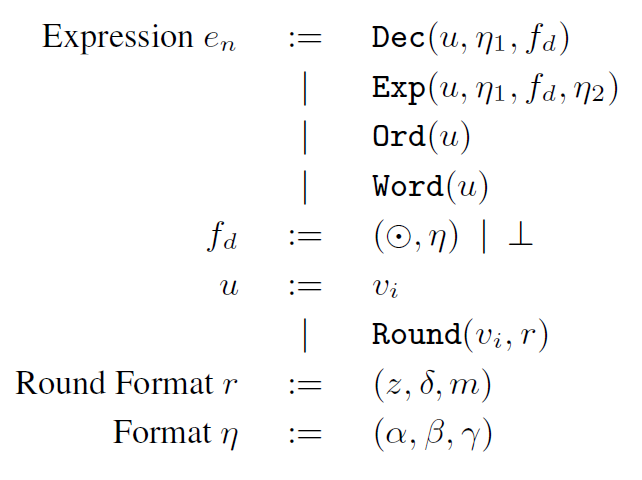 Number Transformation Language
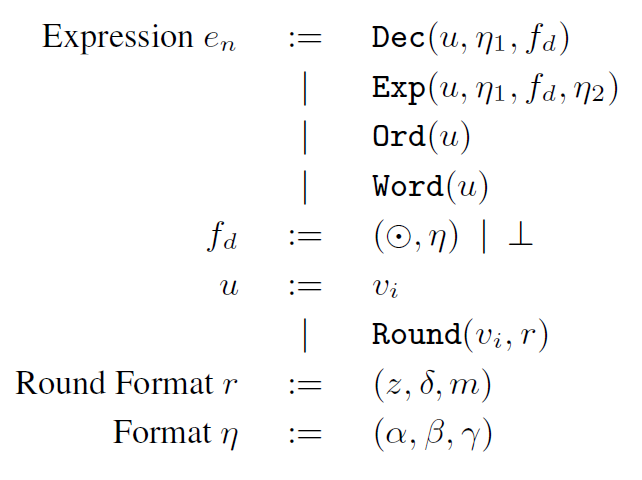 Number Transformation Language
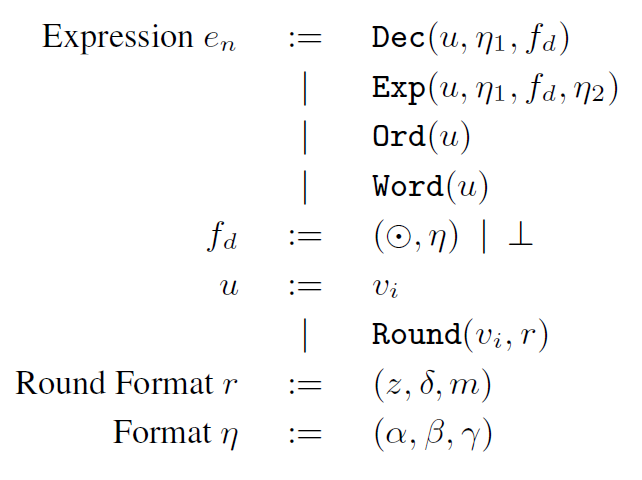 Number Format
Exactly 2 decimal places
Semantics
Exactly 2 decimal places
24.589  24.59
24.2  24.20
GenerateStr
Intersect
Extension to Integer parts
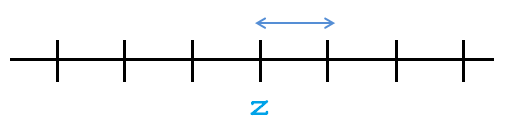 Round Format
Round off to upper 45
=Min(Roundup(A1/45, 0)*45, 
                 Roundup(A1/95,0)*95)
GenerateStr
Intersect
Intersect
Intersect
Intersect
Intersect
Intersect
Intersect
GenerateStr
Only need to maintain greatest value
Intersect
Combining String and Number Transformations
String Language [GulwaniPOPL11]
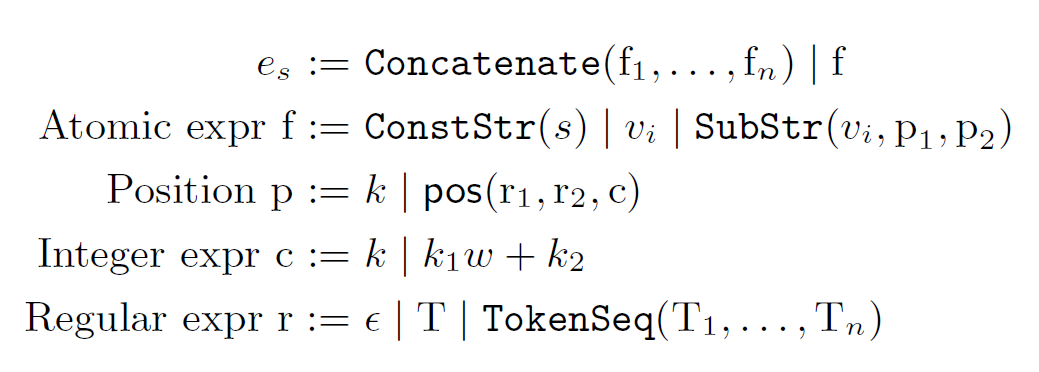 Combined Language
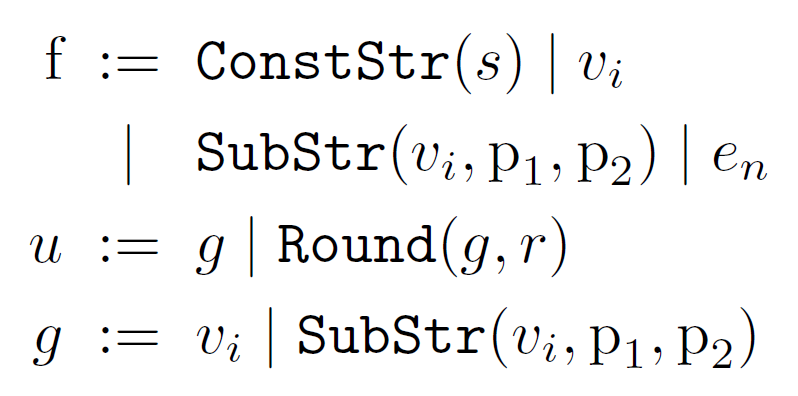 Combination Examples
Synthesis Algorithm
2004.07.08  
7/8/2004
Program P1 to extract 7 in input
(-5, -4)
(-5, dot -1)
(-5, dot 2)
(-5, 7)
(6, -4)
….
(P1, 7 -> 7)
Synthesis Algorithm
2004.07.08  
7/8/2004
Program P2 to extract 07 in input
(dot 1, dot 2)
(dot 1, dot -1)
(-6, -4)
(-6, dot -1)
(-6, dot 2)
….
(P1, 7 -> 7)
(P2, 07 -> 7)
GenerateStr
2004.07.08  
7/8/2004
(P1, 7 -> 7)
(P2, 07 -> 7)
GenerateStr
2004.07.08  
7/8/2004
(P3, 8 -> 8)
(P4, 08 -> 8)
Constructing the DAG
071/283/425060748
(P1, 7 -> 7)
4
3
2
0
1
(P2, 07 -> 7)
5
6
8
7
Intersection
DAG intersection

Edge-wise program intersection
Experiments
Benchmarks
50 benchmark problems
Help forums
Excel product team
Number of I/O examples
Performance
Related work
String Transformations [Gulwani POPL11]

Table Transformations [Singh,Gulwani VLDB12]

Spreadsheet Data Manipulation using Examples[Gulwani, Harris, Singh CACM 2012]
Conclusion
Number Transformation Language
Synthesis algorithm

String + Number Transformations
Combined Synthesis algorithm
Thanks!
CAV
Algorithm 
Designers
Software Developers
End-Users
Large potential
Questions & Comments
Backup slides
Number Format
Number Format
Help-forums
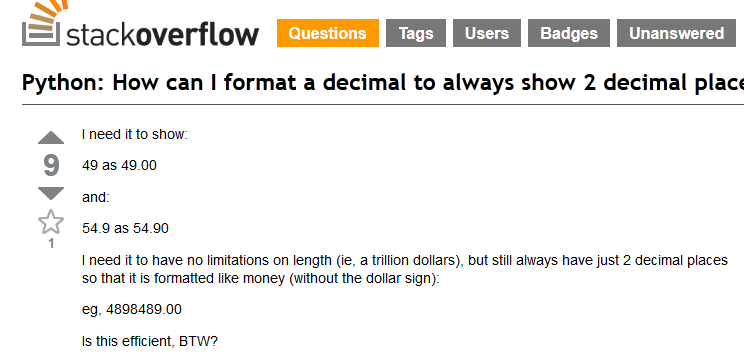 Number Format
At most 2 decimal places
Number Format
Exactly 2 decimal places with space